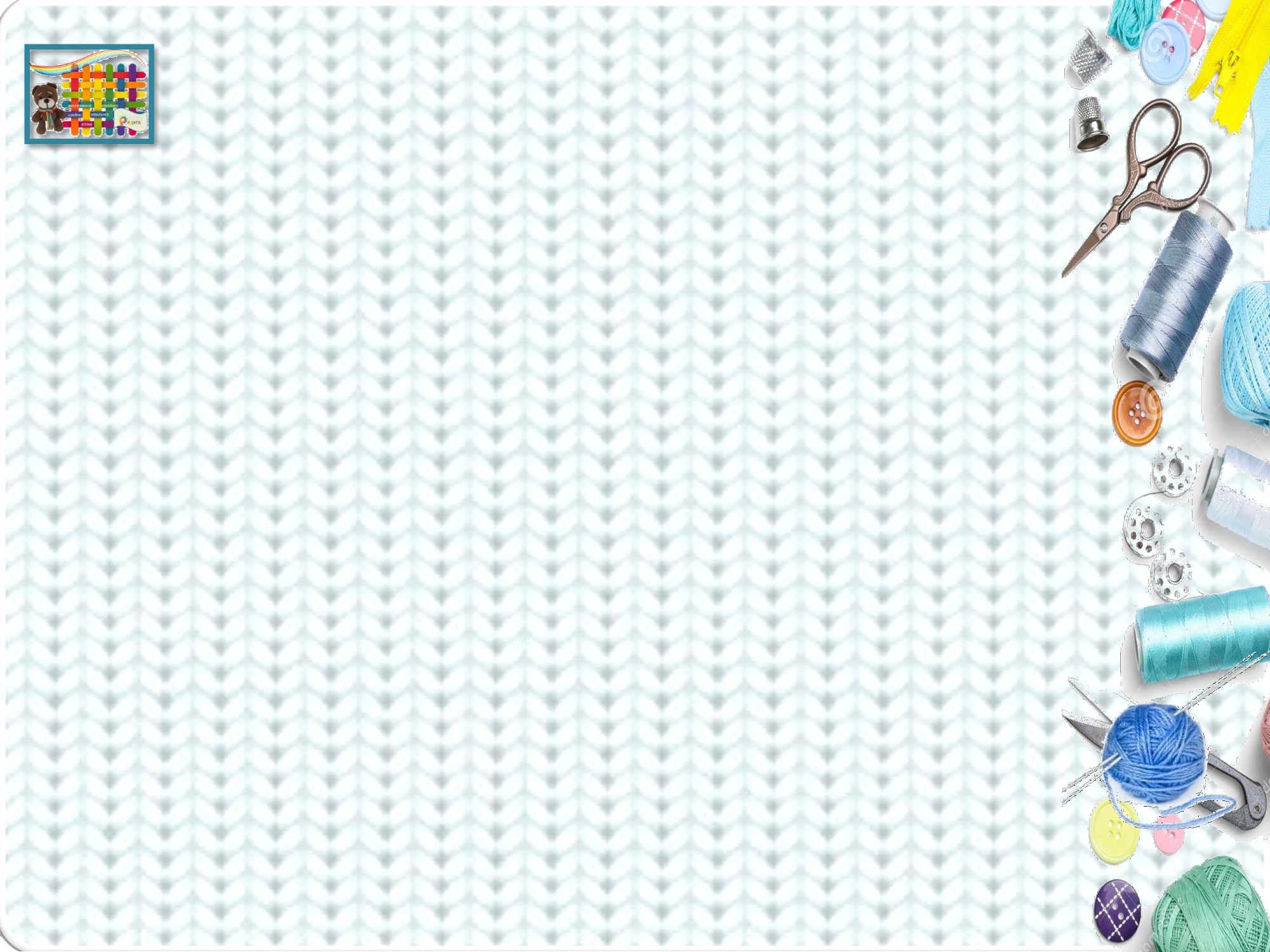 Меры предосторожности при работе с тафтинговым пистолетом
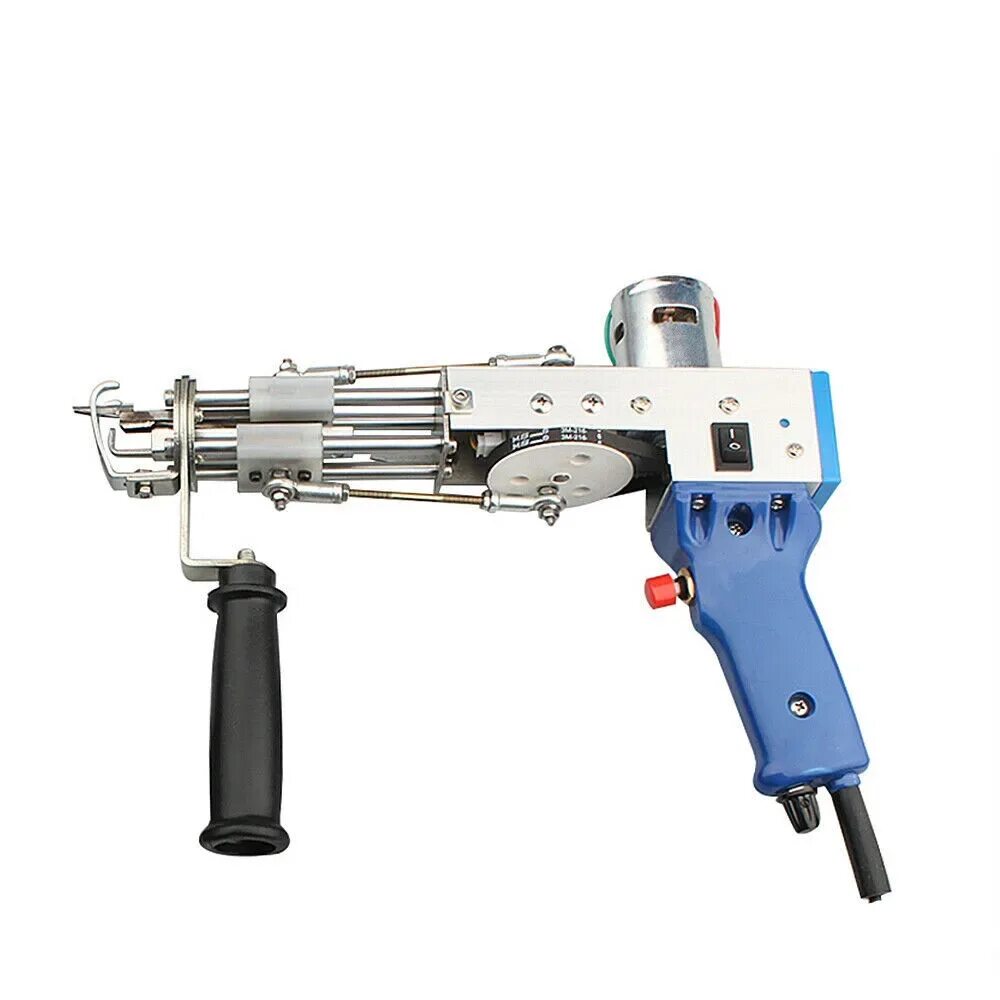 Подготовила:
  социальный педагог
  Анохина Л.В
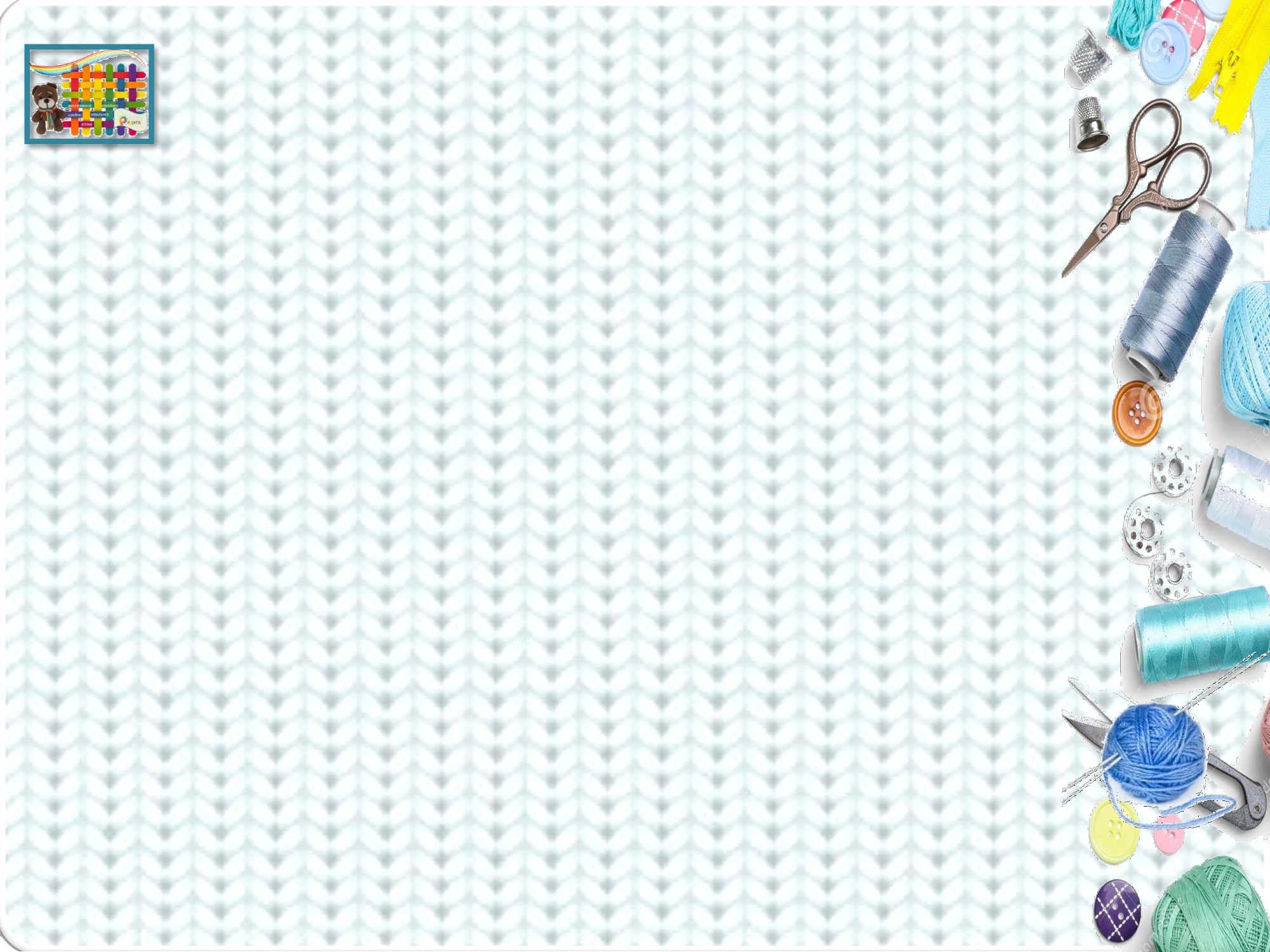 1
 Перед включением электроинструмента необходимо тщательно проверить, не повреждены ли подвижные и неподвижные части инструмента и не повлияет ли степень повреждения на нормальную работу инструмента.
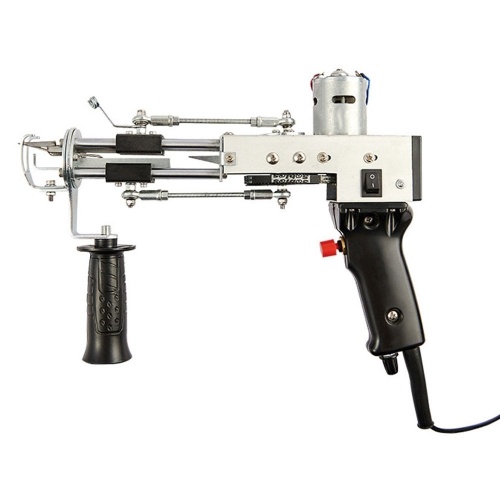 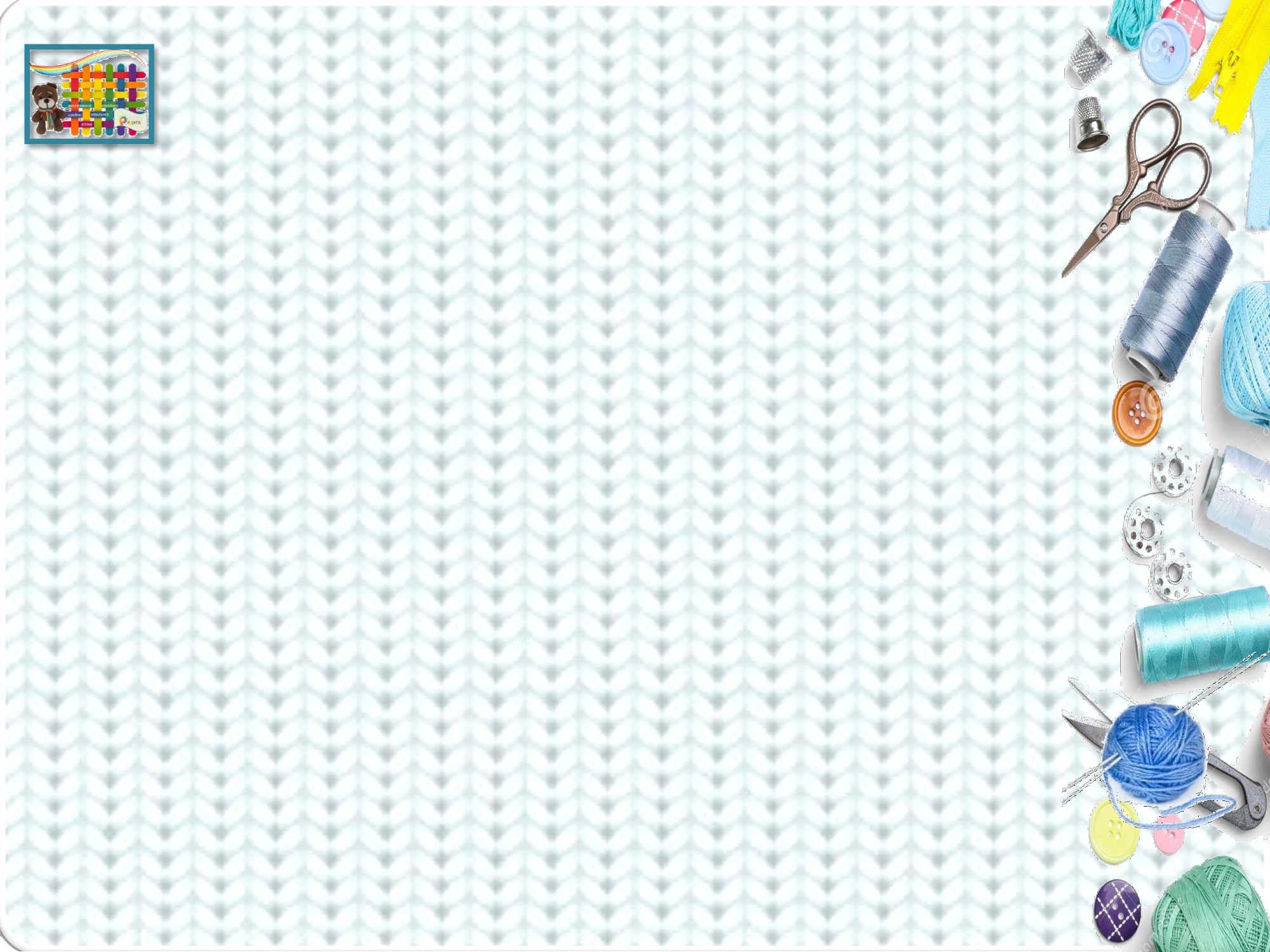 2
Перед тем, как надеть пряжу, отключите питание пистолета или выньте вилку из розетки, чтобы избежать случайного повреждения устройства или пользователя. 
Никогда не прикасайтесь к активным частям машины во время ее работы.
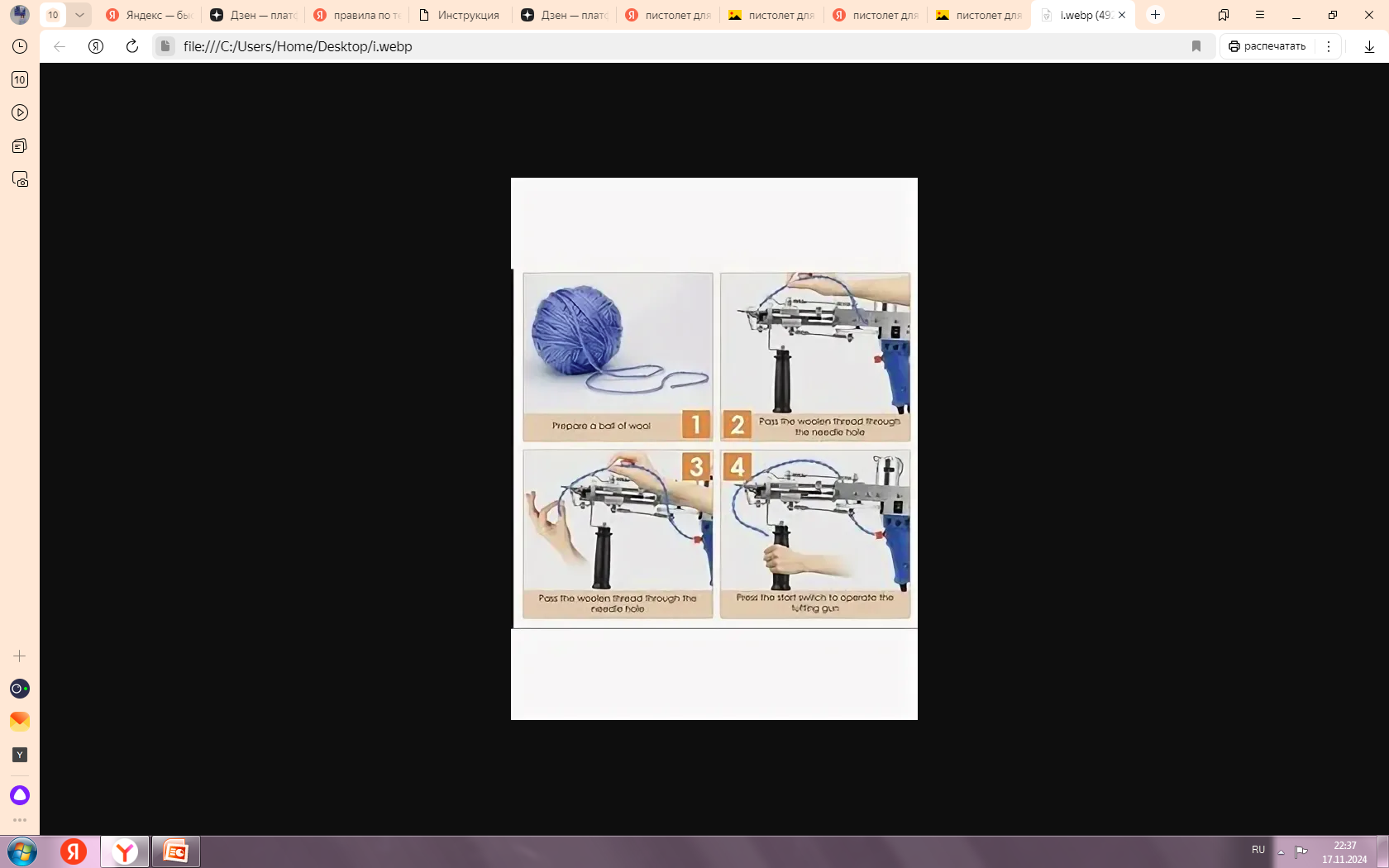 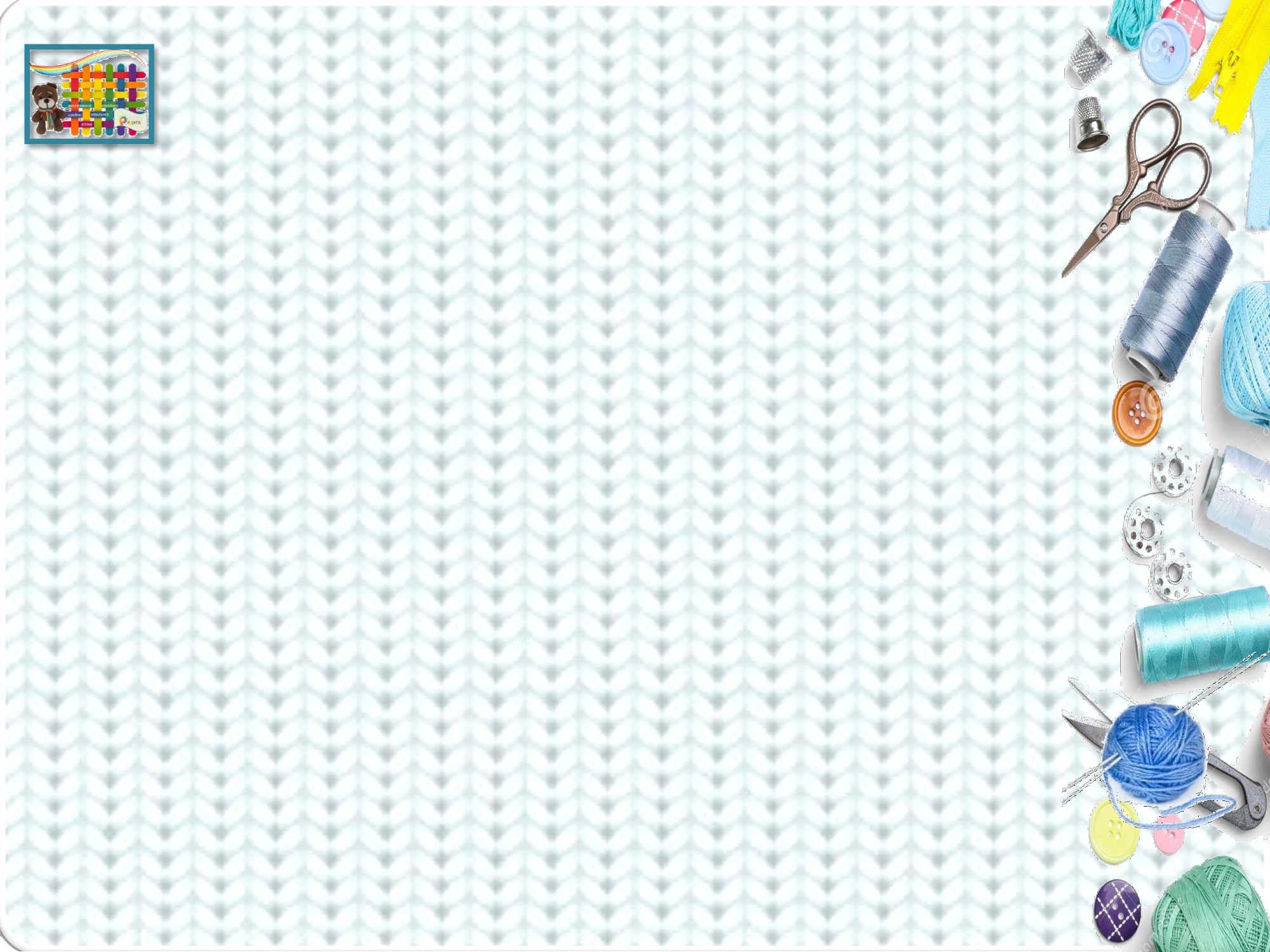 3 
Электроинструмент нельзя подвергать воздействию жидкости, нельзя использовать пистолет в присутствии легковоспламеняющихся жидкостей или газов. 
Когда электроинструмент не используются, его  следует хранить в сухом месте.
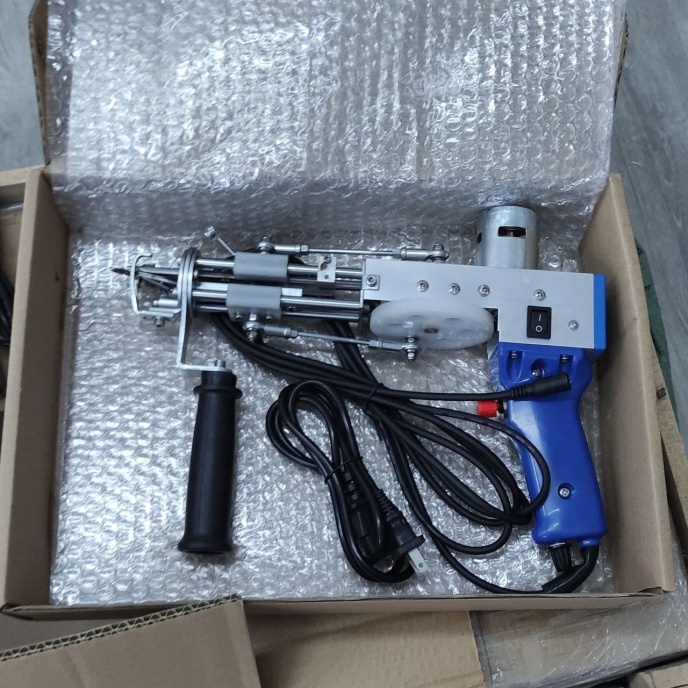